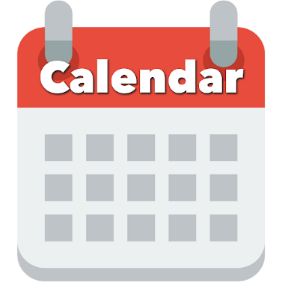 Today:
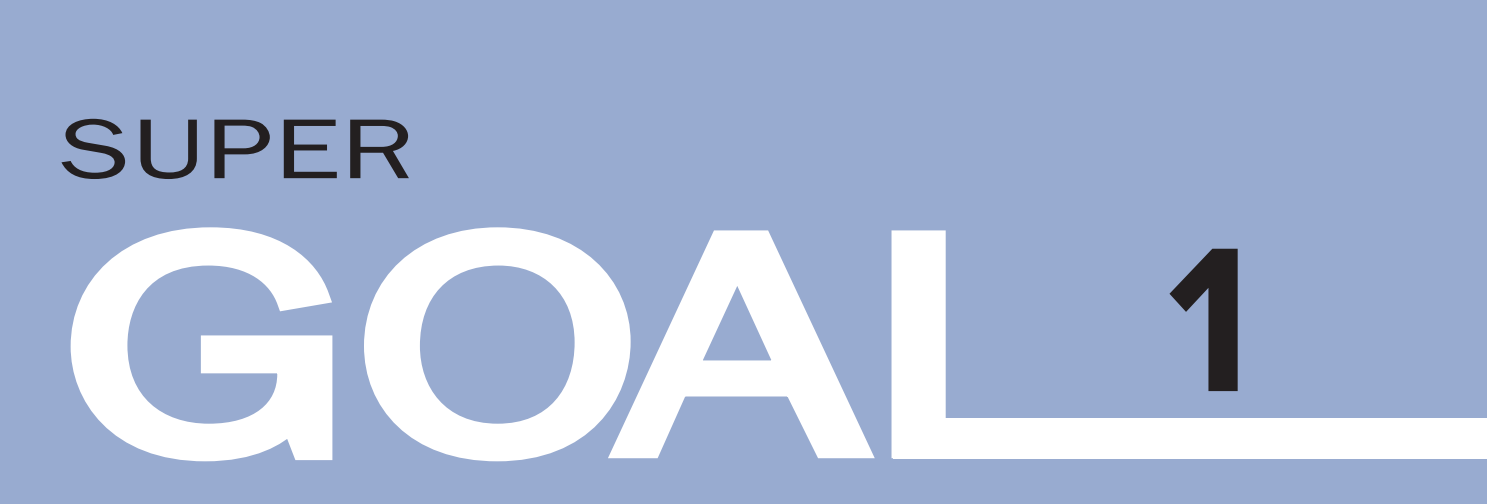 Date:
-      -
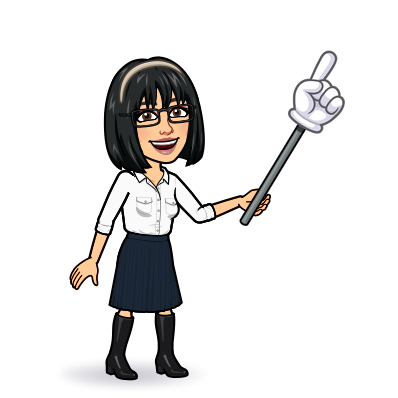 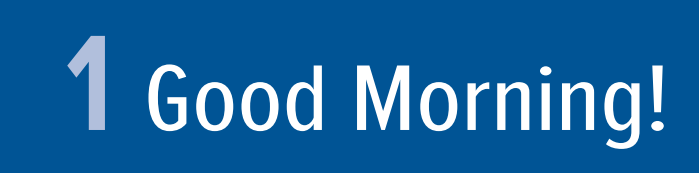 9  Writing 10  project
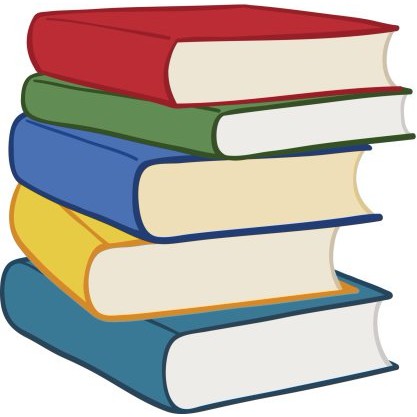 Page  8
By: Dalal Al-Juaid
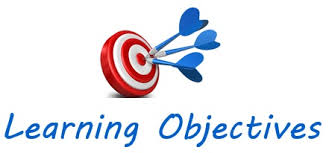 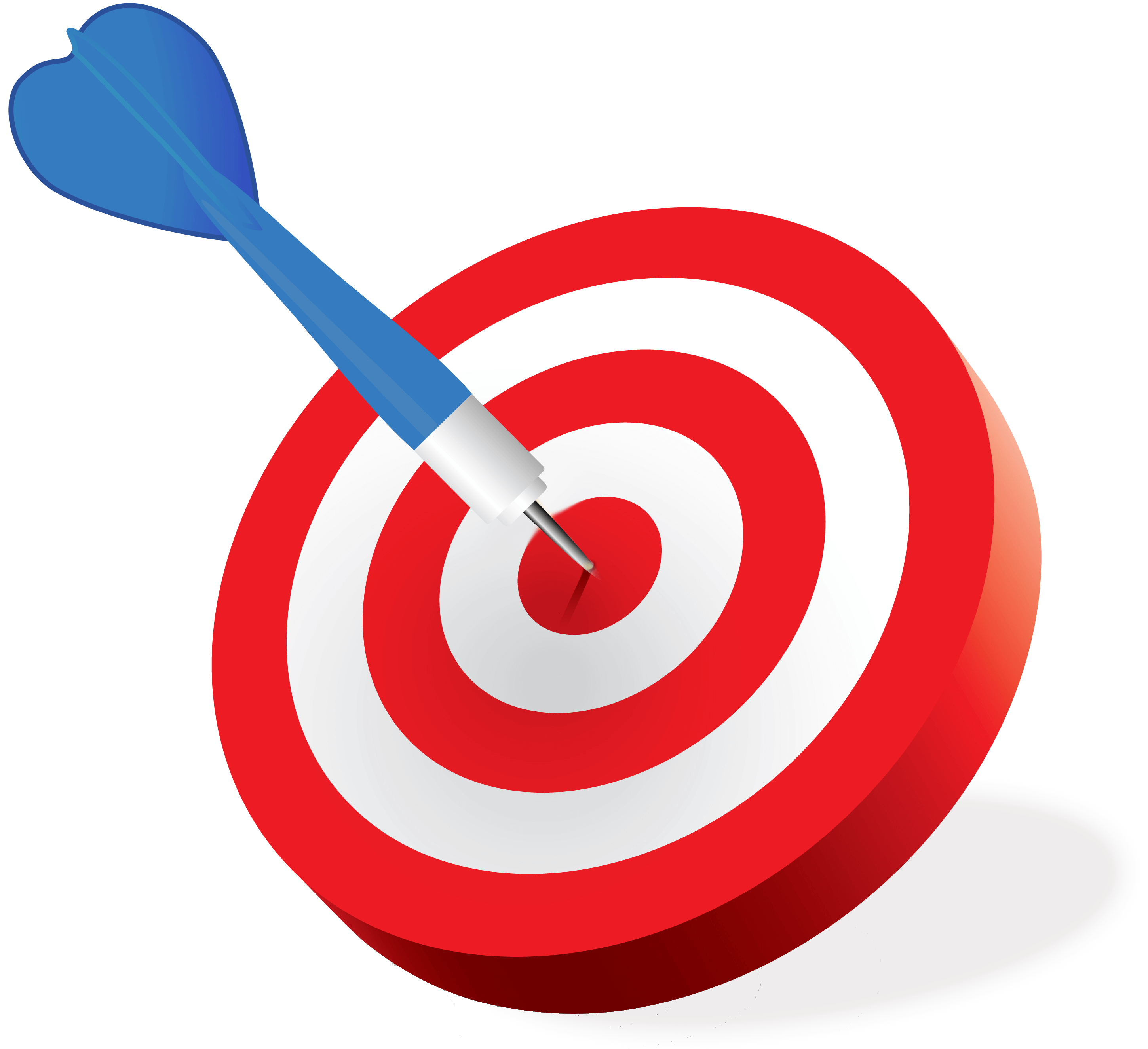 relate questions to their answers
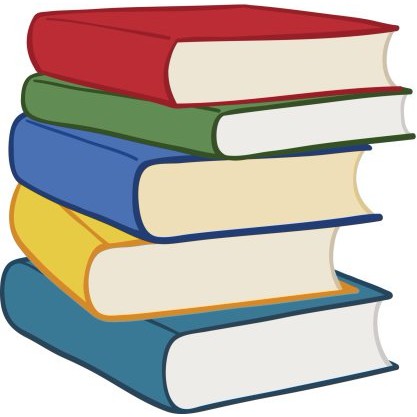 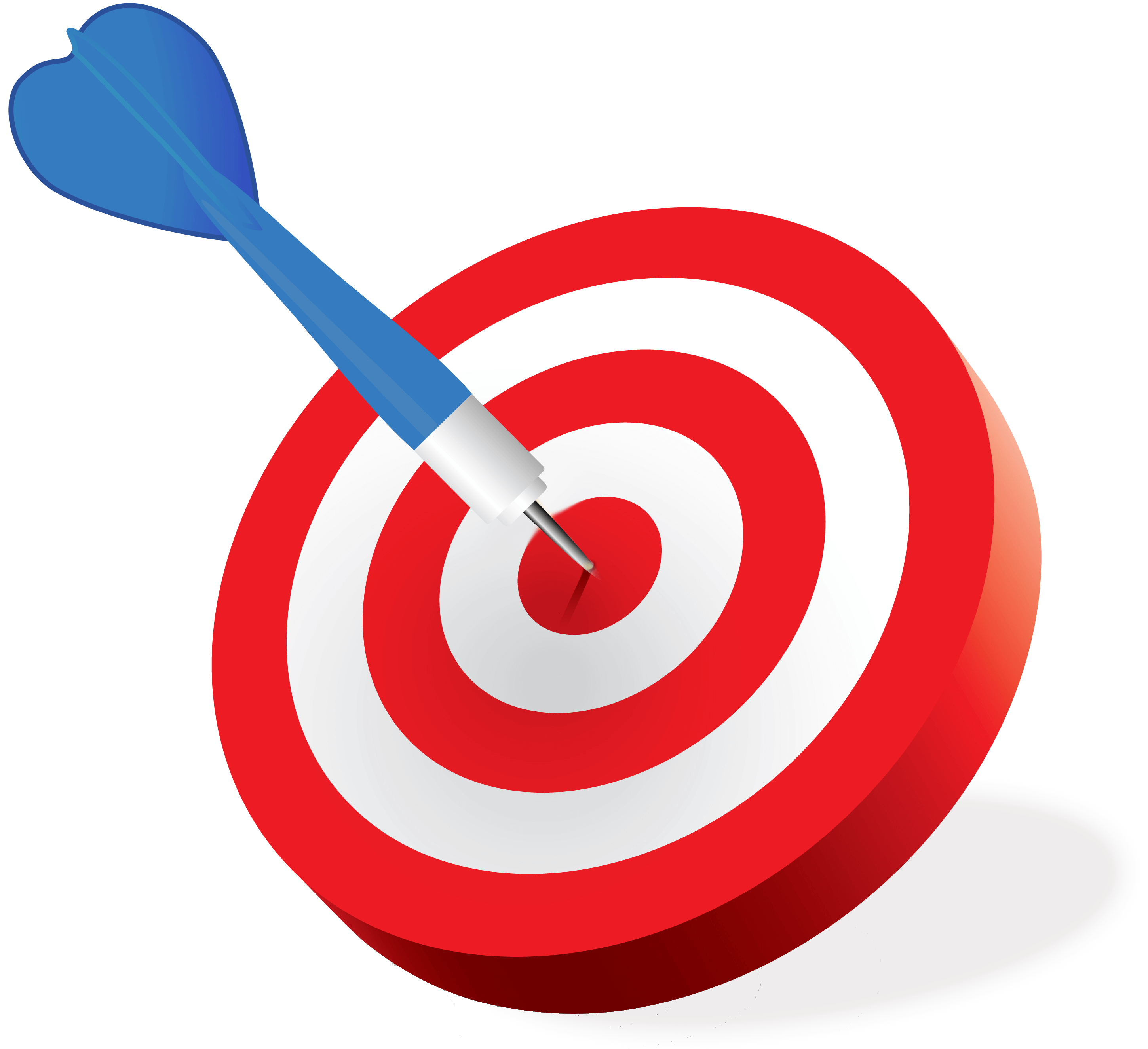 Write a conversation to welcome a new student
Warm up
Writing corner
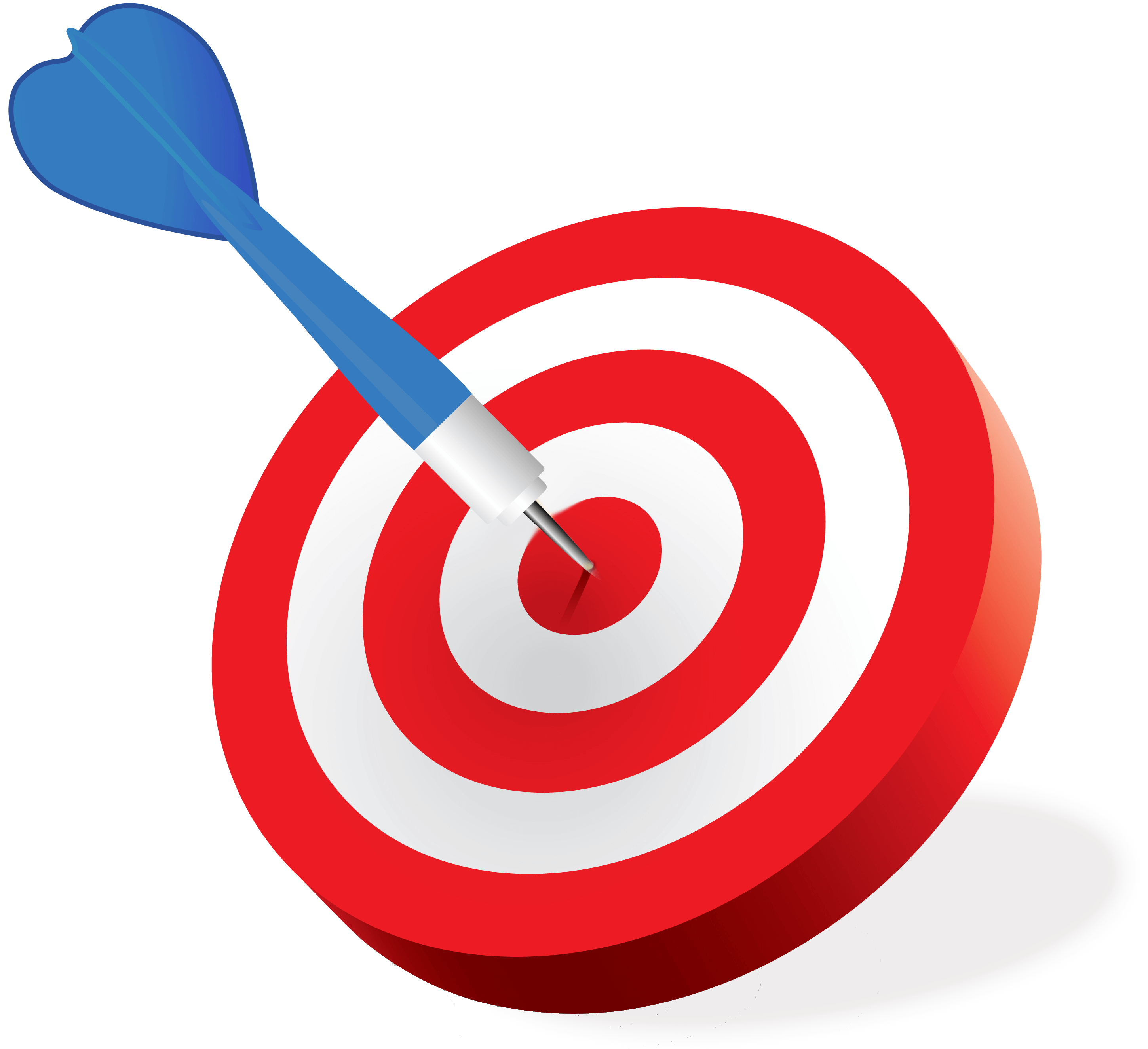 capitals
Write a list of formal and informal greetings
write
summative
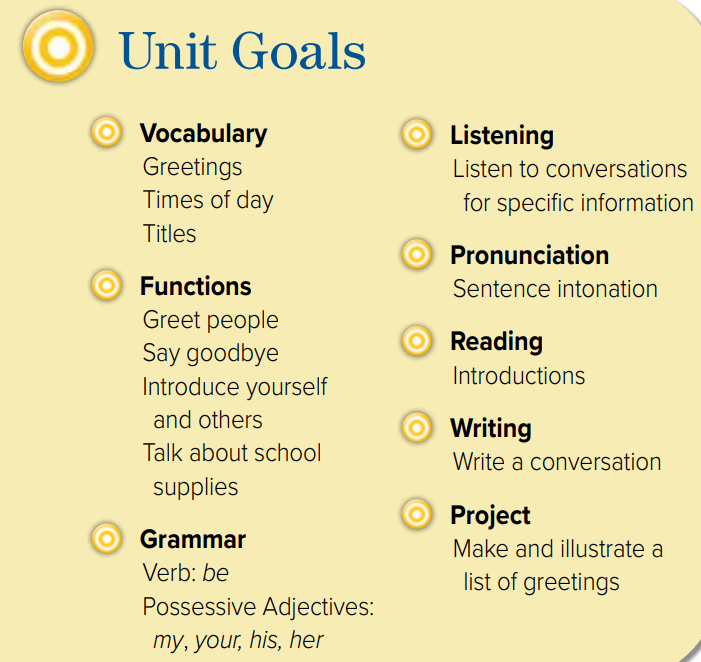 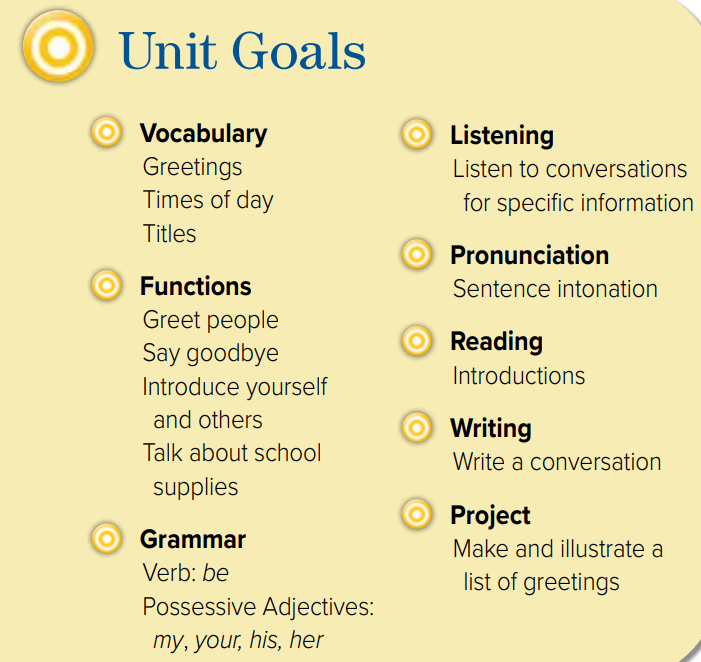 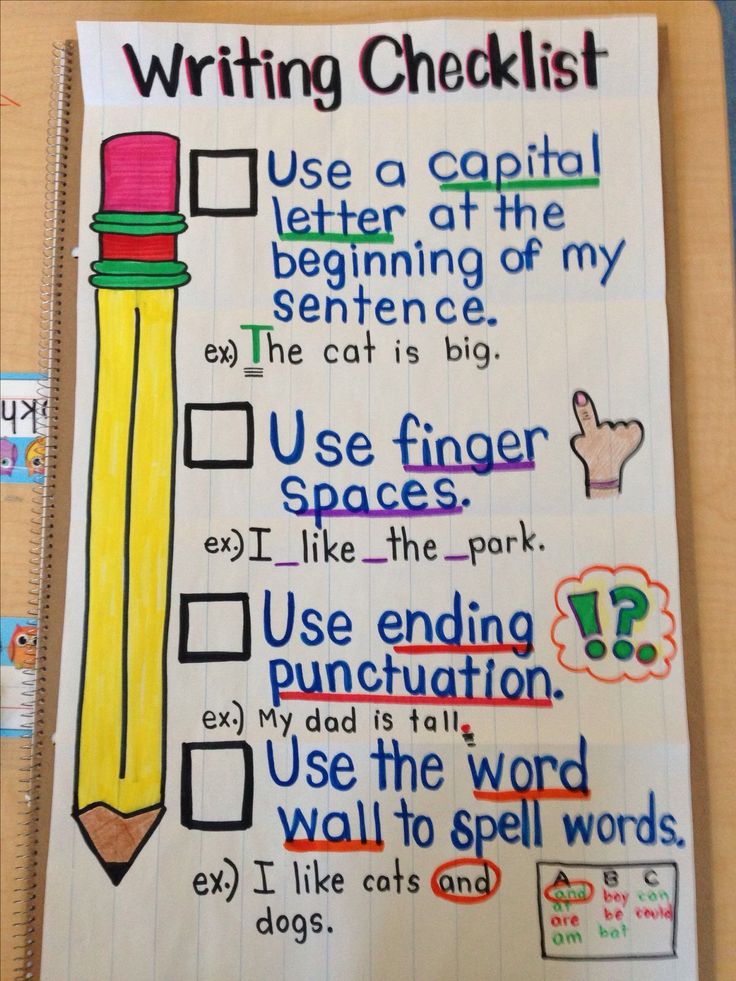 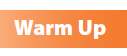 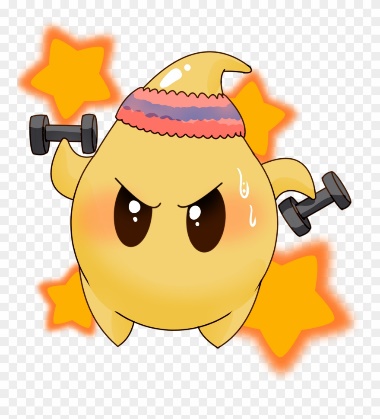 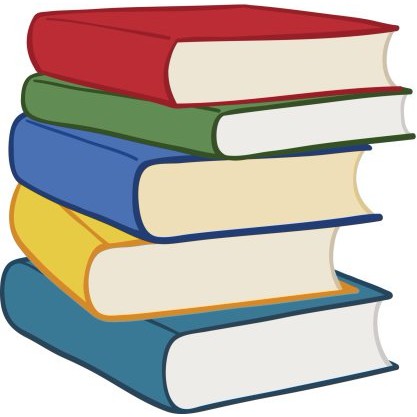 Warm up
Writing corner
capitals
write
summative
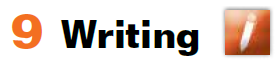 Page 8
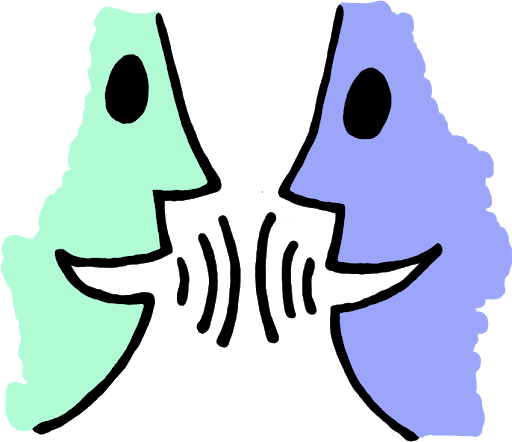 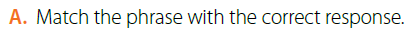 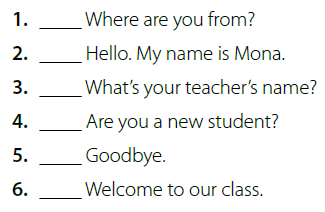 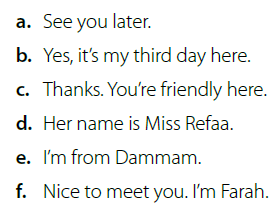 e
Role play
f
d
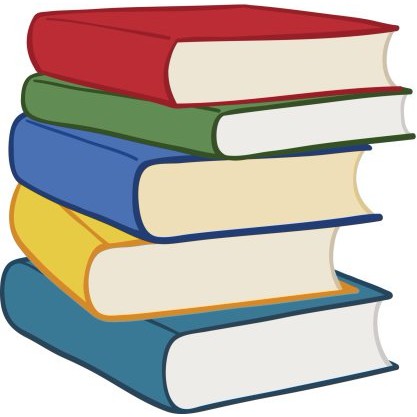 b
Warm up
a
Writing corner
c
capitals
write
summative
Page 8
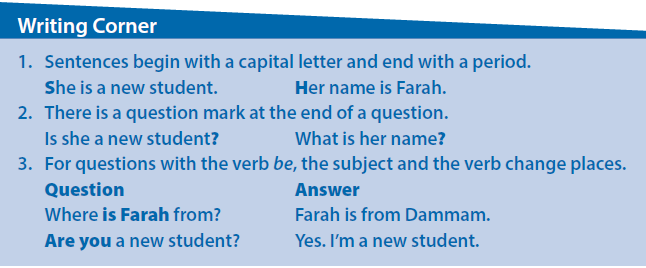 Find examples on page 7 for 
☺ capital letters, 
☺ periods, 
 ☺ question marks.
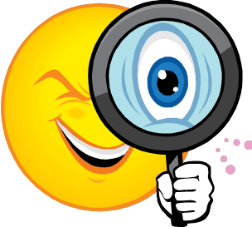 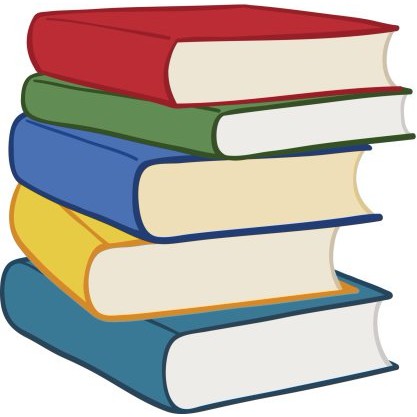 Warm up
Writing corner
capitals
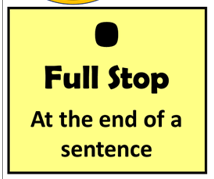 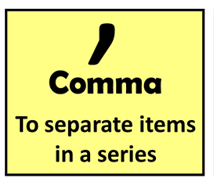 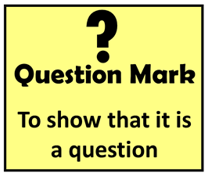 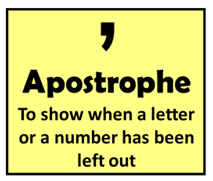 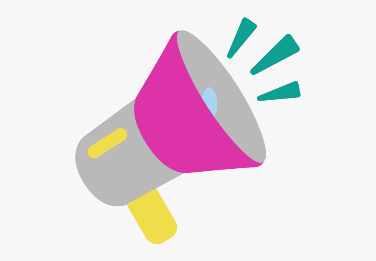 write
summative
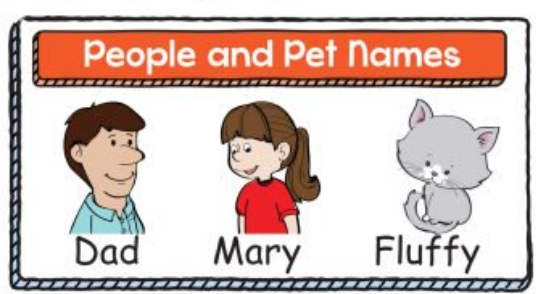 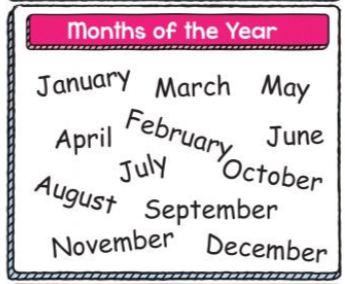 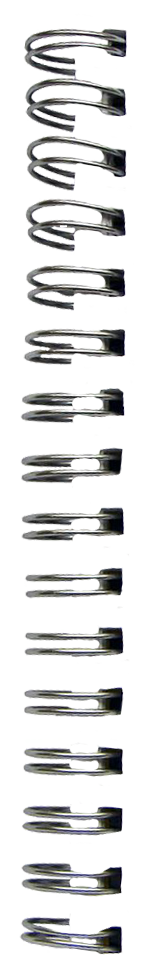 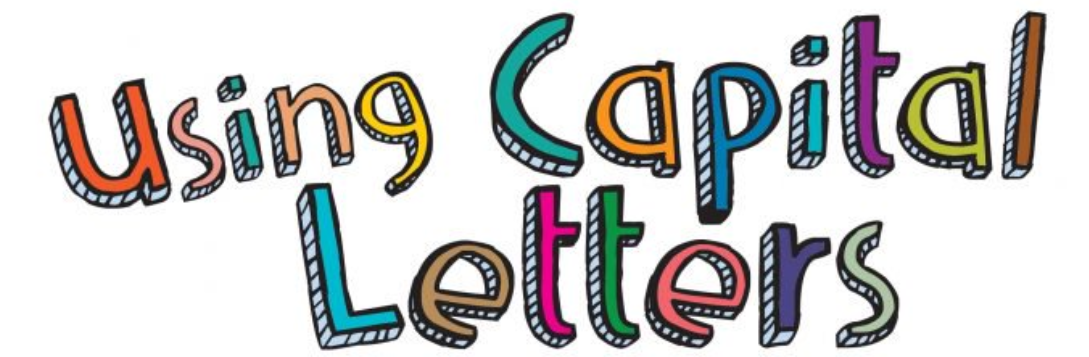 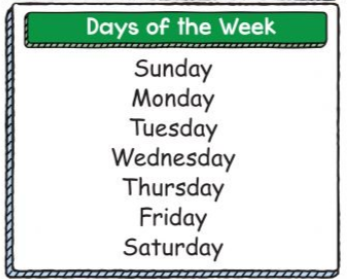 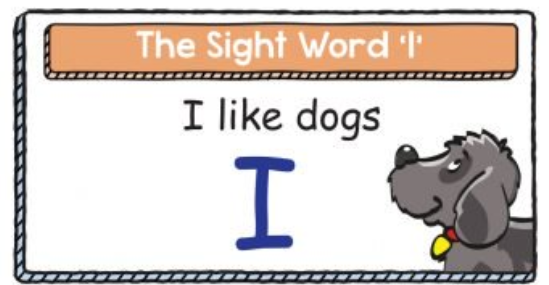 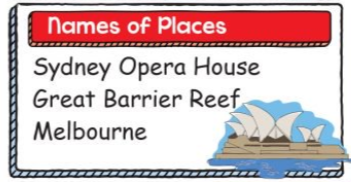 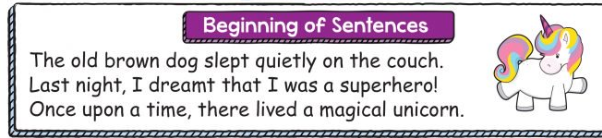 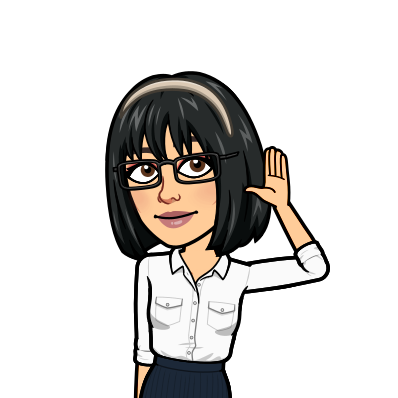 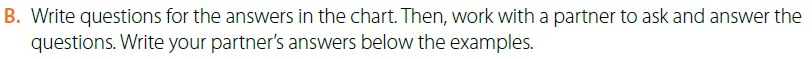 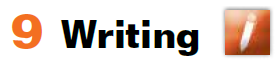 Read aloud
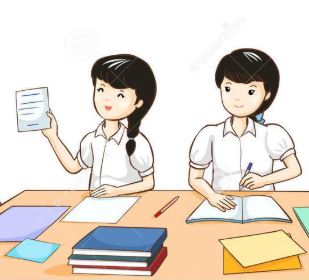 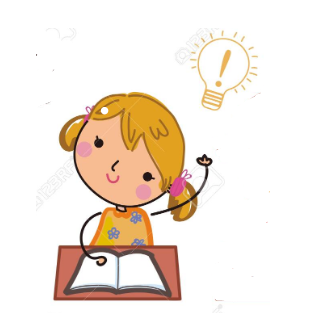 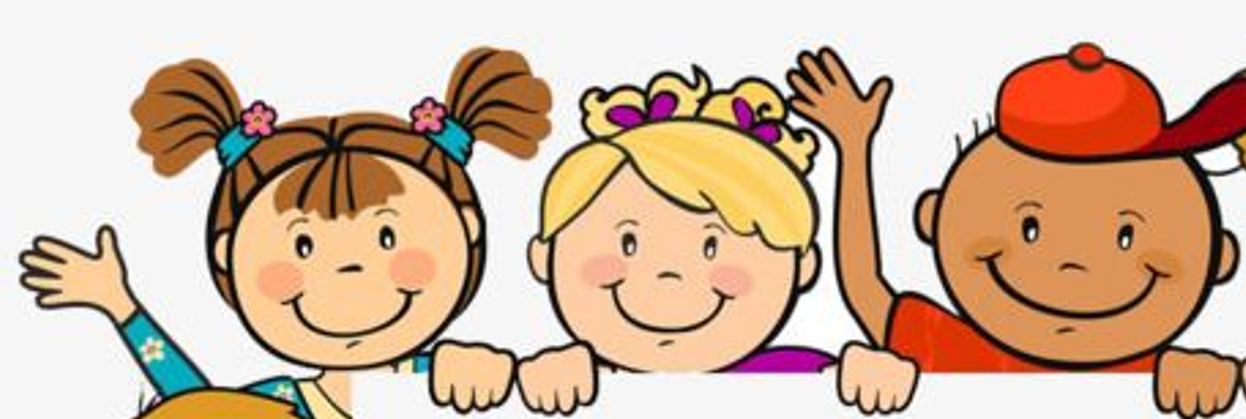 Think pair share
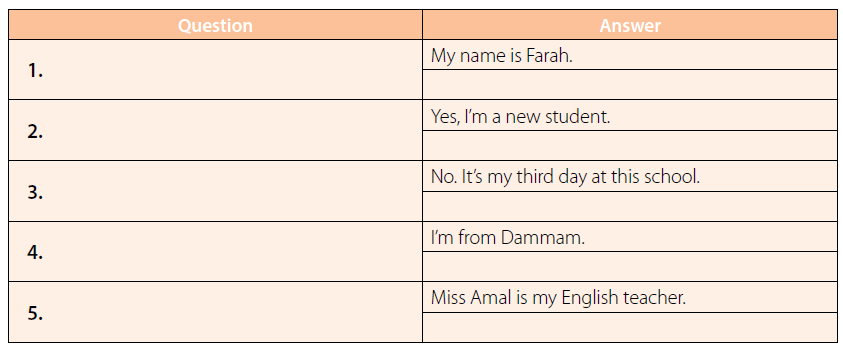 What’s your name?
Are you a new student?
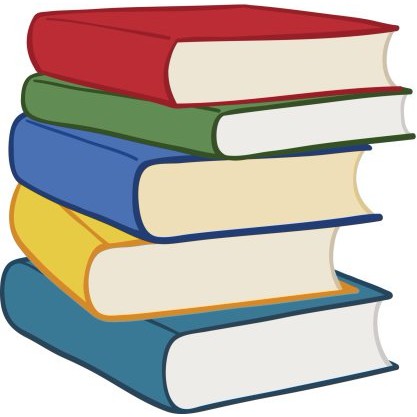 Warm up
Is this your first day at this school?
Writing corner
Where are you from?
capitals
Who is your English teacher?
write
summative
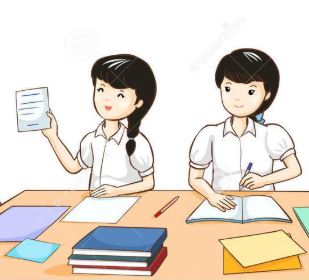 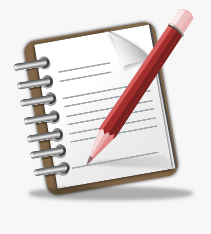 pair  work
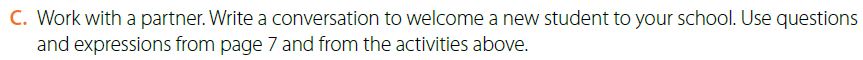 Wafa: Hi. My name’s Wafa. What’s your name?
Sara: Nice to meet you, Wafa. My name’s Sara.
Wafa: Are you a new student? 
Sara: Yes, today is my first day here. 
Wafa: Welcome to the class, Sara. Where are you from? 
Sara: I’m from Riyadh. 
Wafa: Welcome to Jeddah. 
Sara: Thank you. It’s a wonderful place
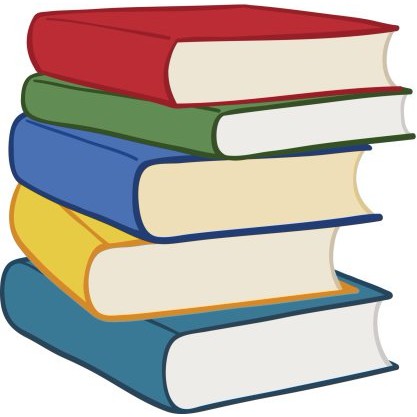 Warm up
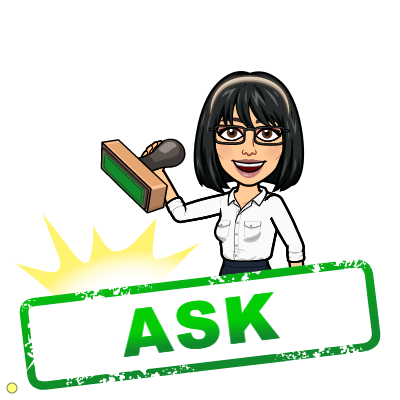 Writing corner
capitals
write
summative
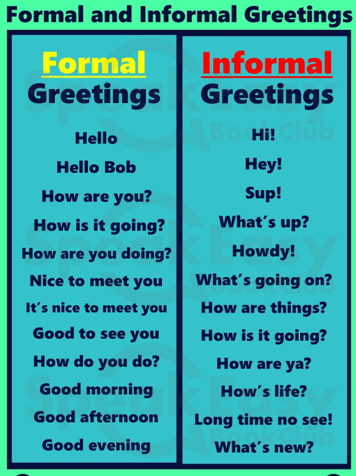 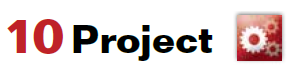 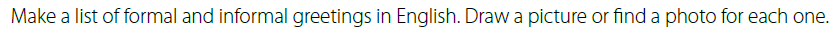 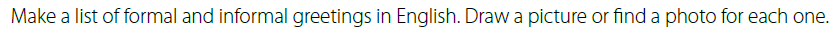 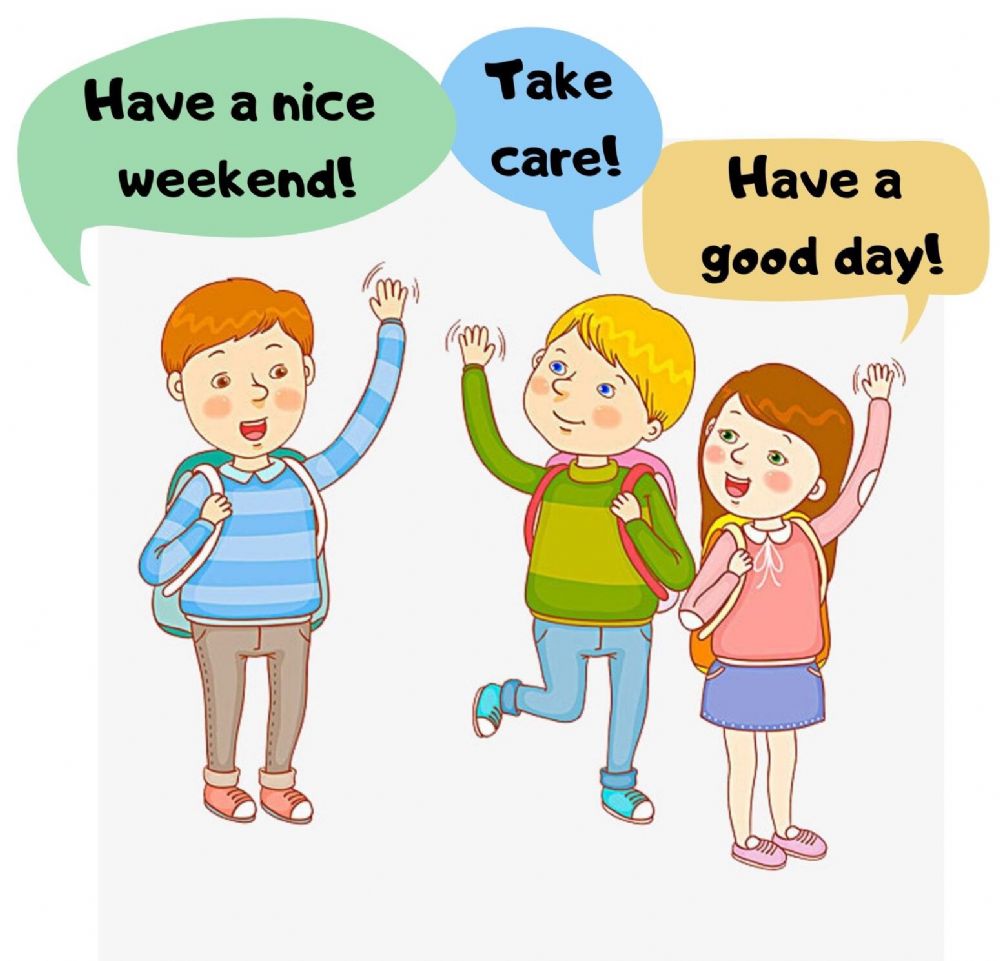 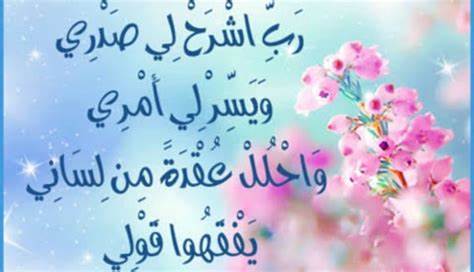 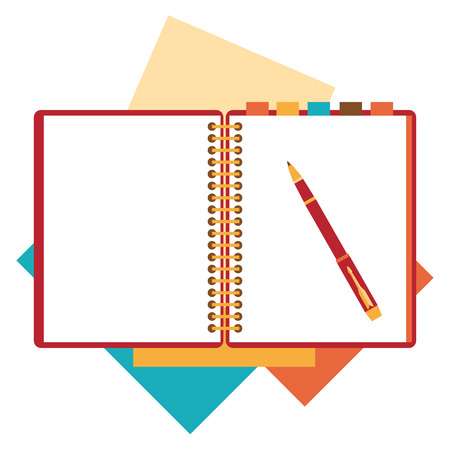 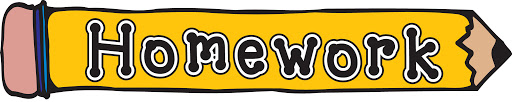 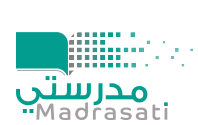 page 190 Ex (G)
for practice with writing
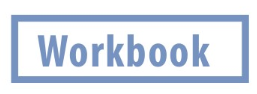 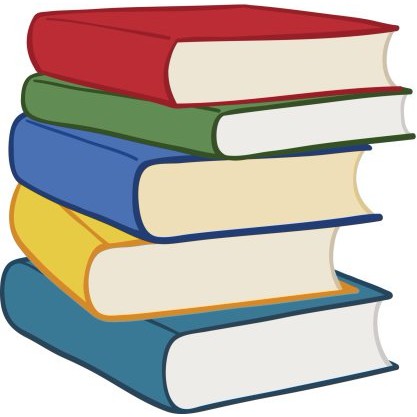 Warm up
Writing corner
capitals
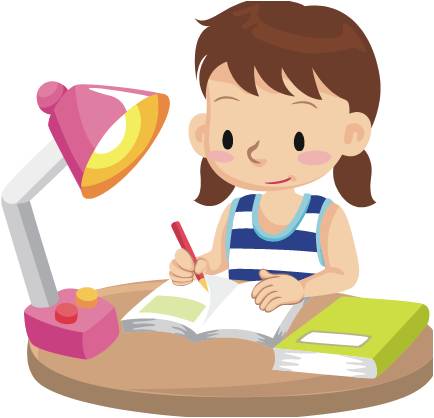 write
summative
p.190
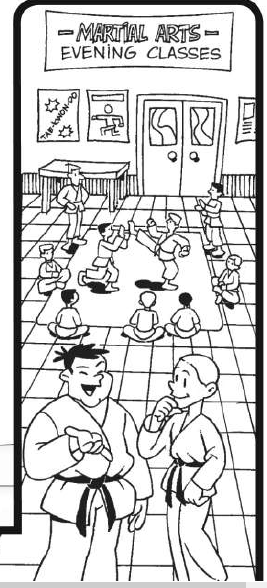 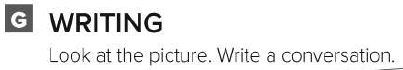 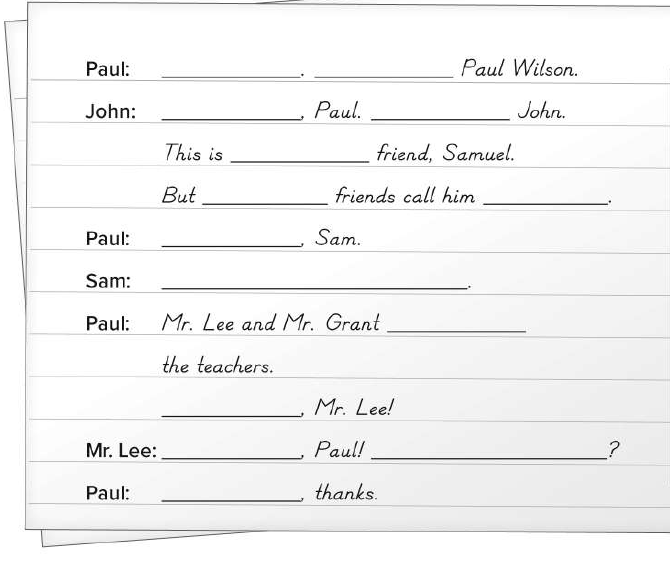 Hi
I’m
Hello
I’m
my
his
Sam
Nice to meet you
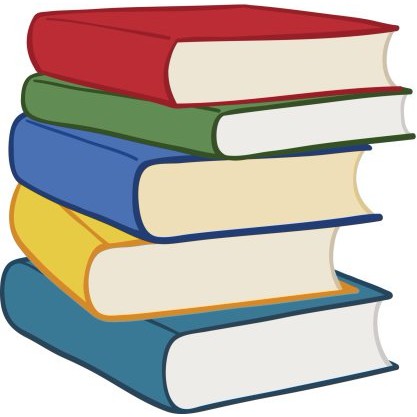 Nice to meet you, too
Warm up
are
Writing corner
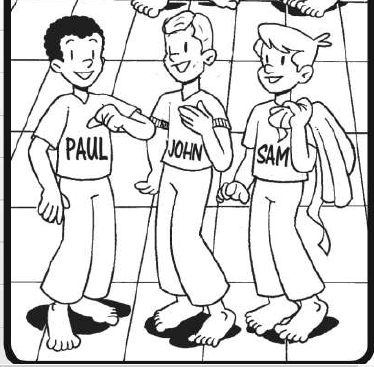 capitals
Hello
Good evening
How are you
write
fine
summative